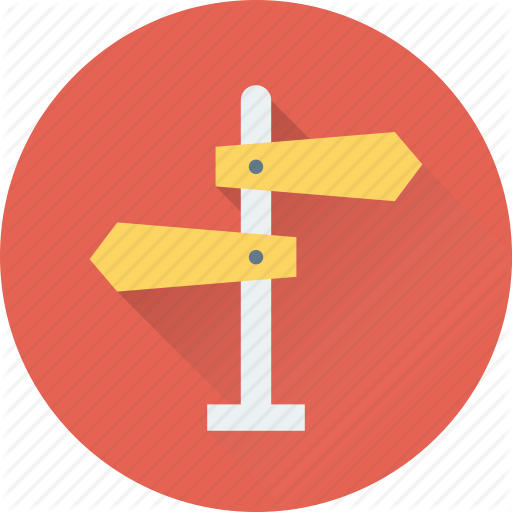 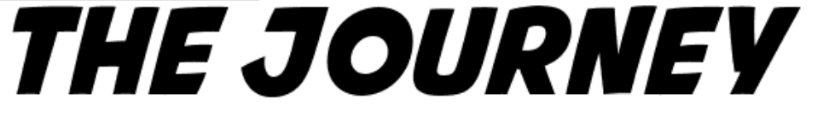 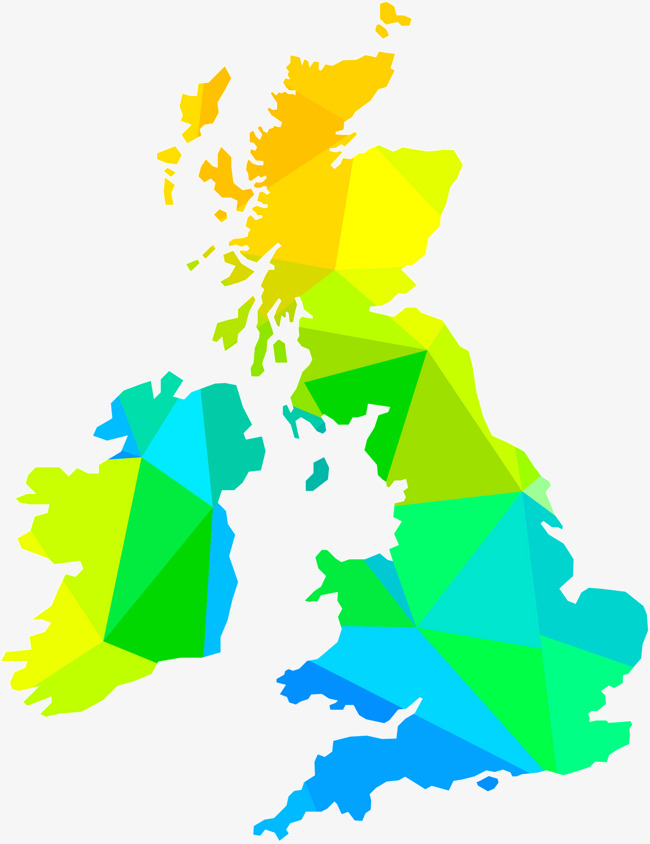 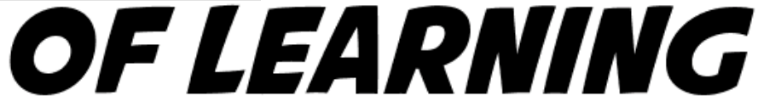 Year 9 Summer Preparation
Explore packaging and sweets
Experiment with printing techniques
Develop by experimenting with backgrounds
DIRT
Year 9 Summer Term 2
Draw in style of Warhol
Use printing to create repeat pattern
Create a variety of  line drawings of packaging
Assessment
Use on onomatopoeia in style of Lichentstein
Line drawings from observation (in style of Michael Craig-Martin
Characteristics of Pop art
Pop Art
Year 9 Summer Term 1
Characteristics of Warhol
Observational drawings of everyday objects
Intro to Pop artists
Introduction to Andy Warhol
Typography + lettering
Create own patterns using earthy colour palette
Apply knowledge of clay to create masks
Deeper exploration into African masks
DIRT
Create of batik dyed fabrics
Link to Picasso’s African Period
Year 9 Spring Term 2
Assessment
Use symmetry and grid method to design own masks
Discover traditional textile techniques
Explore traditional African patterns
Explore African, Blue + Rose Period
Collage, draw or paint in cubist style
Cut, jumble + stick
DIRT
Cubism
Introduction to African art
Year 9 Spring Term 1
Year 9 Autumn Term 2
Use of own portrait (last term) to experiment
Apply colours to link to African Period
African art
Experiment with different variations
Extended writing
Introduction to Picasso
Use of tone to create final piece
Use of symmetry on own face (or celebs)
Explore facial features using pencil
DIRT
Introduction to portraiture
Use of grid method for own face (or celebs)
Assessment
Explore cubist artists + characteristics
Introduction to Cubism
Proportions of the face
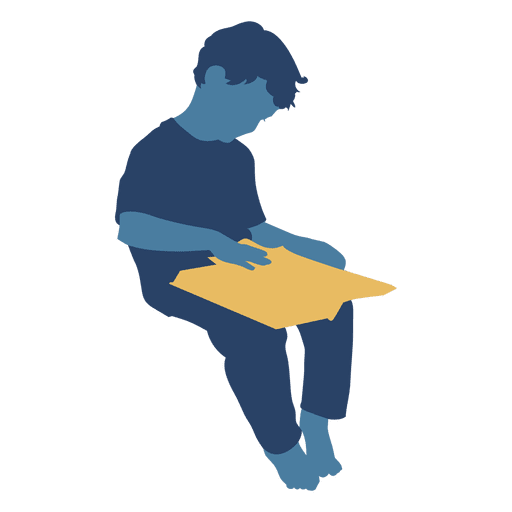 Year 9 Autumn Term 1
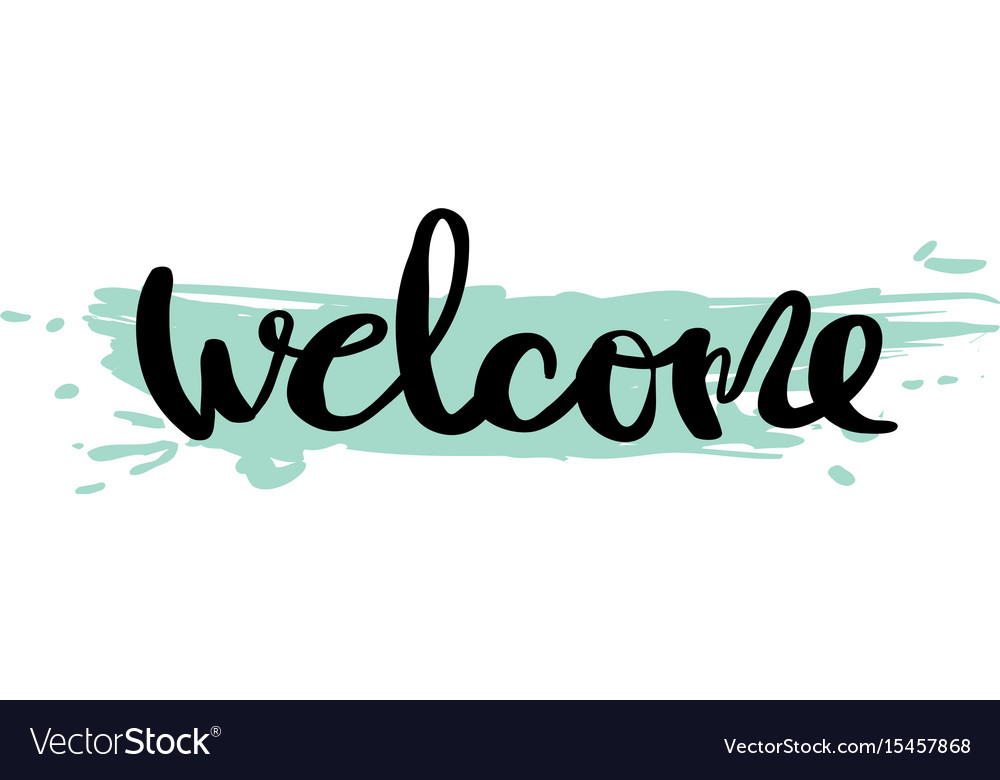 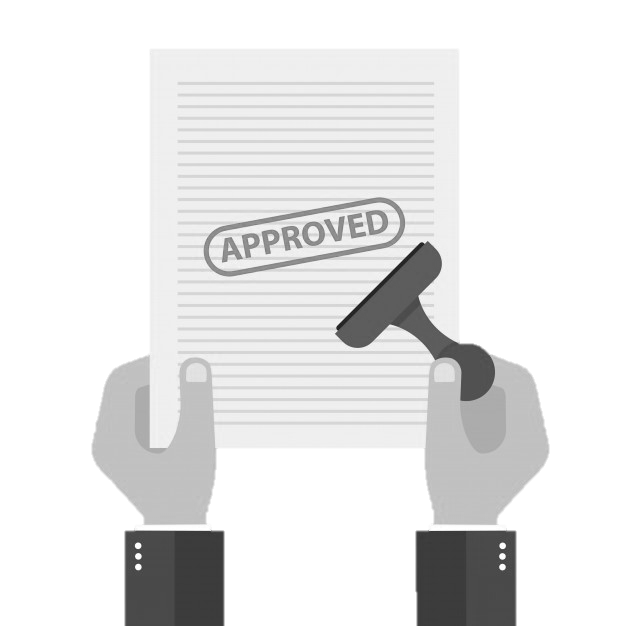 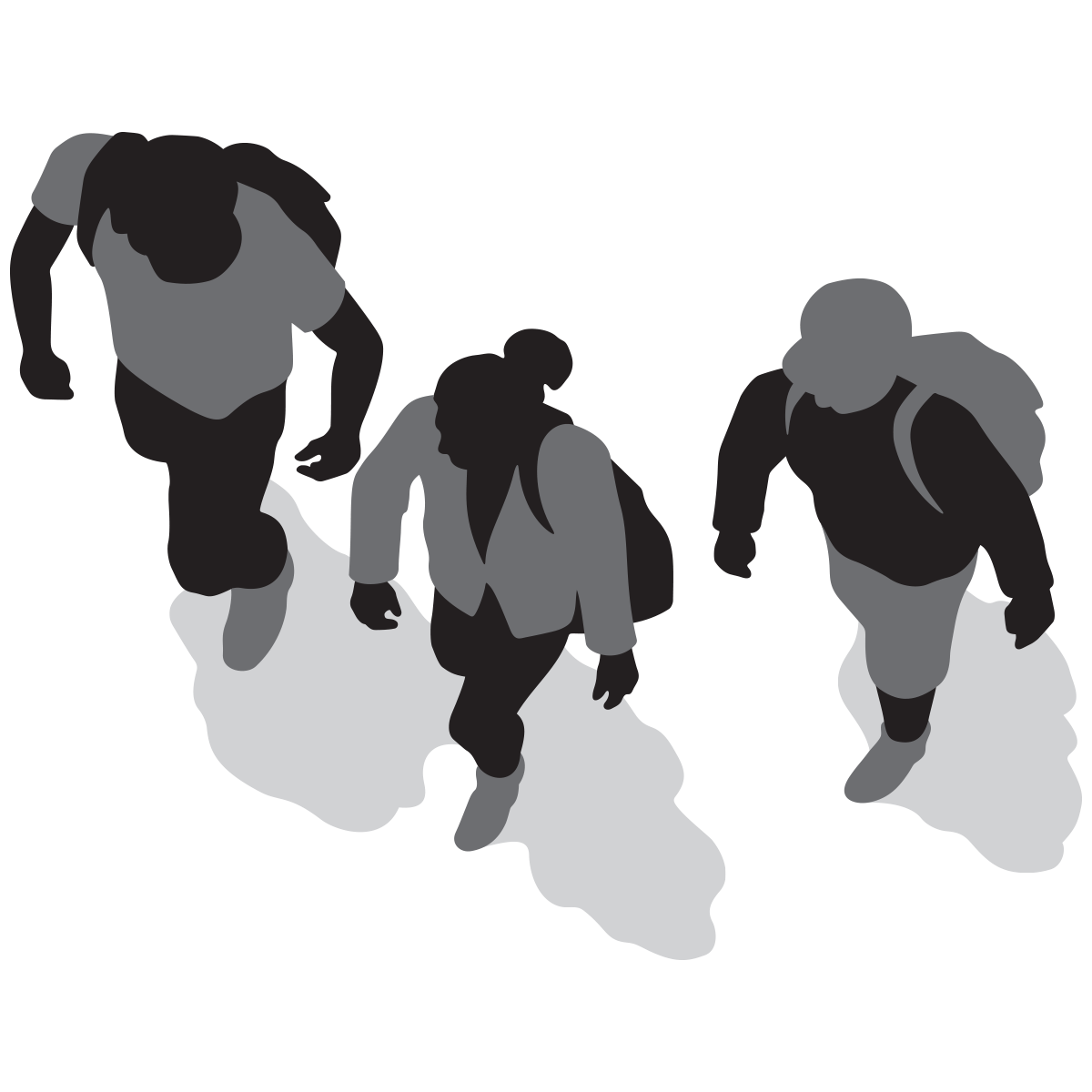 Develop a thirst for reading
Learn the school mission statement
Attend
welcome day
YEAR 8
Portraiture
Start the transition programme
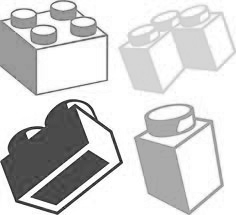 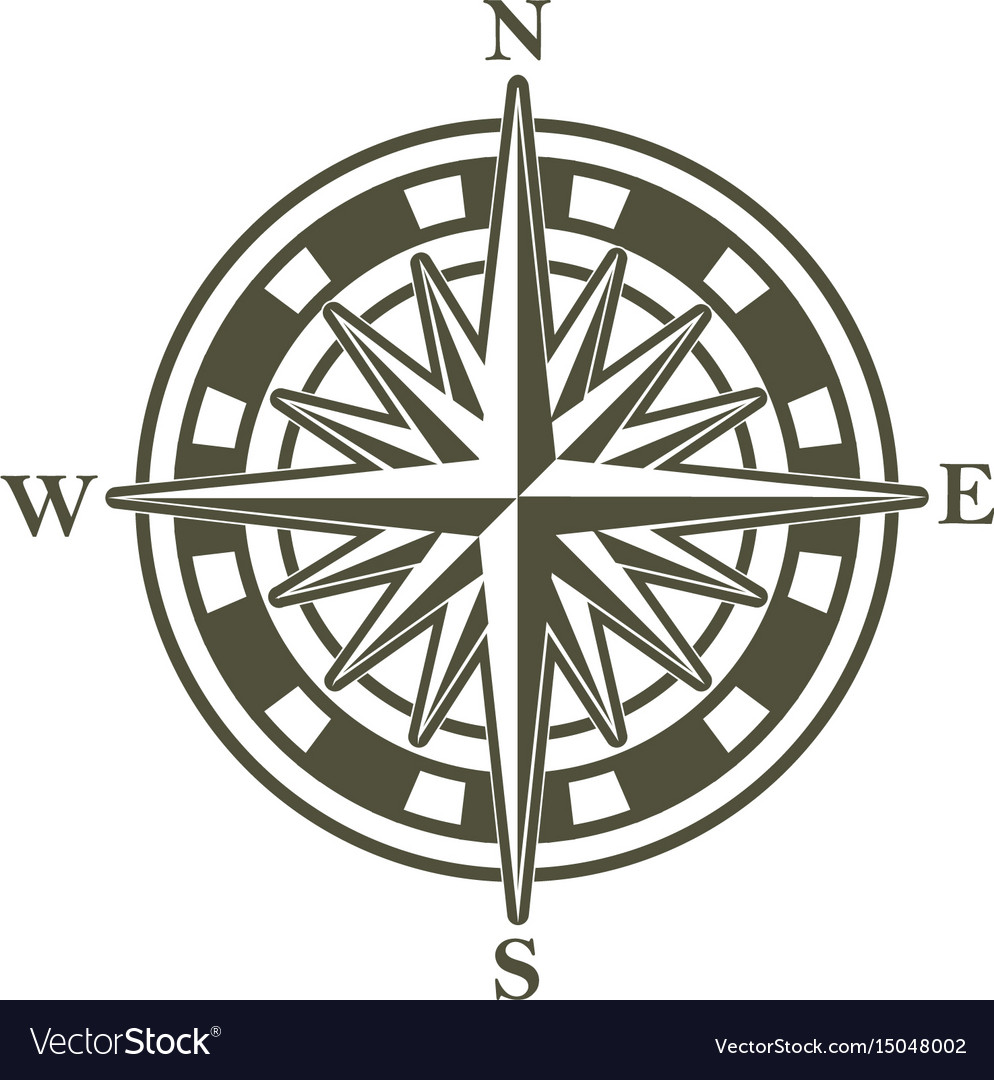 Build a solid foundation in education
Meet our staff  and Pastoral leads
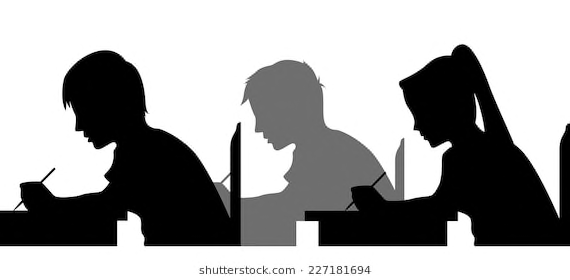 Develop a lifelong love of learning